Wir beschreiben 
und     raten
unsere  Lieblinglehrer
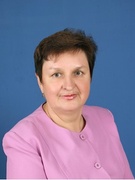 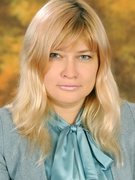 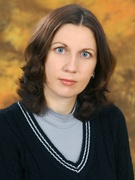 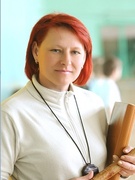 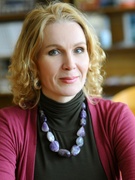 Wir haben noch viele  schöne Lehrer und  Lehrerinnen!!!